Pair Production and photon-matter interactions



Contents:
Photoelectric effect
Compton scattering
Absorption
Pair production
Whiteboards
Photoelectric effect
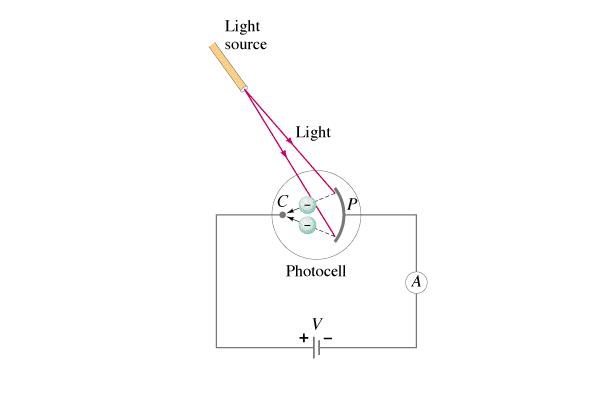 Photon knocks electron from atom
Photon disappears in the process
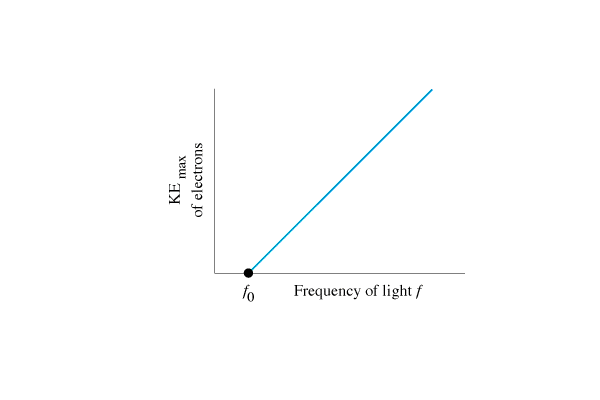 TOC
Compton Scattering
Photon bounces off electron
Electron absorbs some energy
Photon has longer wavelength after collision
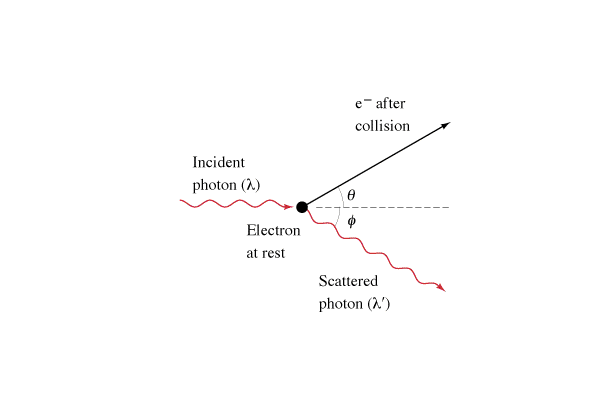 TOC
Absorption
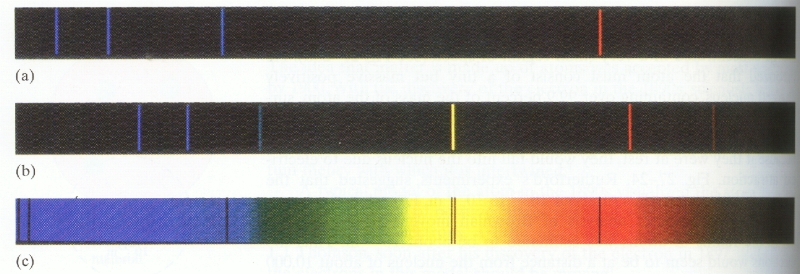 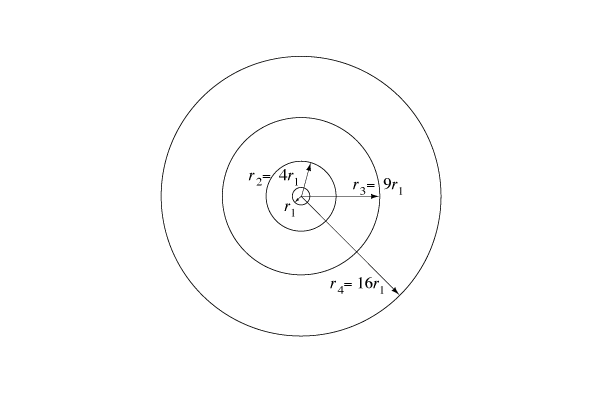 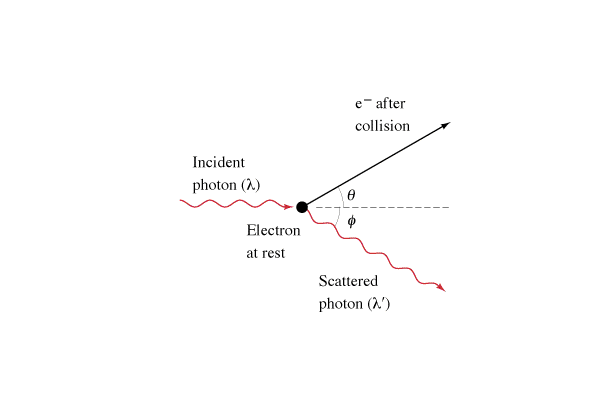 Photon hits electron in orbital
Electron moves to excited state
Photon disappears in the process
Only for photons with the right energy
TOC
Pair production
Positron
m = 9.11 x 10-31 kg
Charge = +e
Electron
m = 9.11 x 10-31 kg
Charge = -e
Photon with sufficient energy passes near nucleus
Energy of photon turns into matter
Pair of matter/anti matter is created
Nucleus must carry off some momentum
Help me! I’m going to be annihilated presently!
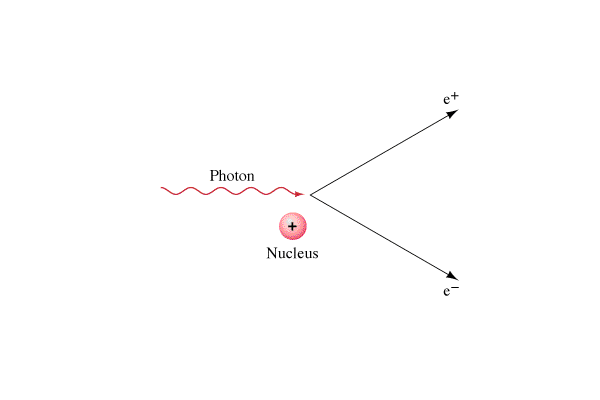 TOC
Solving pair production
E = hf = hc/
E = mc2
E - Energy
m - mass
c = 3.00 x 108 m/s
1 eV = 1.602 x 10-19 J
So matter can turn to energy and vice versa. 
Example 1:  What energy is needed to create a single electron in J and in MeV?  (an MeV = 1 x 106 eV)
TOC
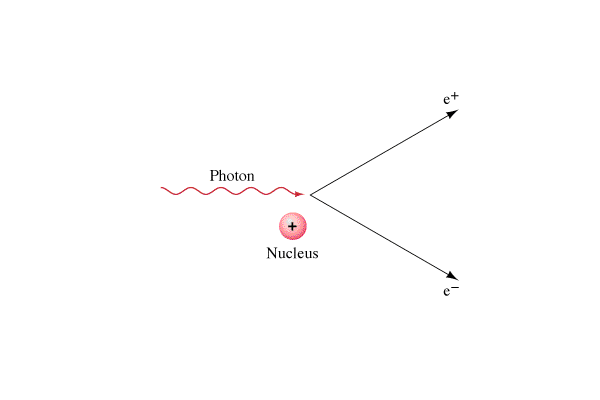 Solving pair production
E = hf = hc/
E = mc2
E - Energy
m - mass
c = 3.00 x 108 m/s
1 eV = 1.602 x 10-19 J
Example 2:  What energy photon (in MeV) is needed to create a electron-positron pair each with a kinetic energy of .34 MeV?  What is the wavelength of that photon?
Photon energy = energy to create matter + kinetic energy
TOC
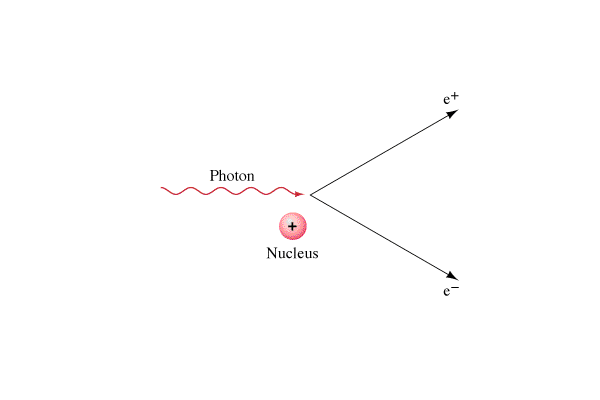 Solving pair production
E = hf = hc/
E = mc2
E - Energy
m - mass
c = 3.00 x 108 m/s
1 eV = 1.602 x 10-19 J
Example 3:  A .00025 nm photon creates a electron positron pair.  What is the kinetic energy of each particle?
TOC
Whiteboards:
 Pair production
1 | 2 | 3
TOC
A photon creates a electron-positron pair each with a kinetic energy of .170 MeV.  What is the energy of the photon?  (in MeV)
photon energy = energy to create mass + kinetic energy
= .511 MeV + .511 MeV + .170 MeV + .170 MeV = 1.362 MeV
W
1.362 MeV
A 2134 MeV photon creates a proton, negatron pair, each with how much kinetic energy? (2)
Proton rest mass = 938 MeV
photon energy = energy to create mass + kinetic energy
2134 MeV = 938 MeV + 938 MeV + kinetic energy
kinetic energy = 258 MeV/(2 particles) = 129 MeV
W
129 MeV
A photon with a wavelength of 5.27113x 10-13 m creates a electron-positron pair with how much kinetic energy each? (answer in keV)
E = hf = hc/
E = hc/,
= (6.626 x 10-34 Js)(3.00 x 108 m/s)/(5.27113x 10-13 m) 
 = (3.77111x 10-13 J)/(1.602 x 10-19 J/eV) = 2354000 eV
= 2354 keV
photon energy = energy to create mass + kinetic energy
2354 keV= 511 keV + 511 keV + kinetic energy
kinetic energy = 1332 keV/(2 particles) = 666 keV
W
666 keV
Photoelectric effect
Compton scattering
Refraction
Absorption
Interference
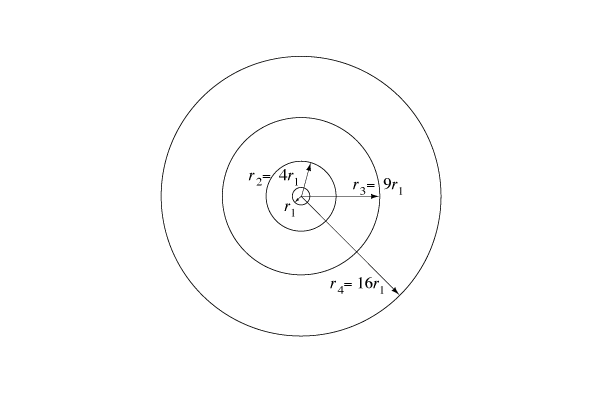 Pair production
Diffraction
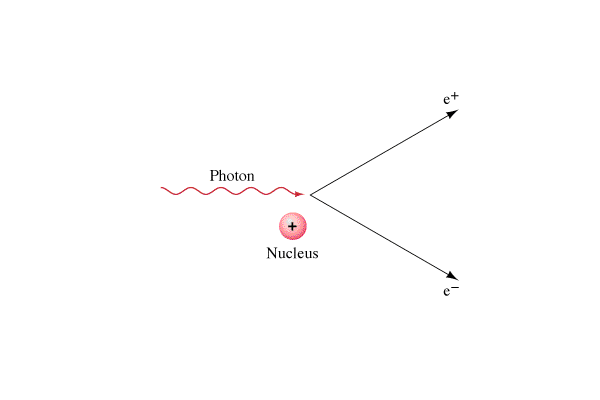 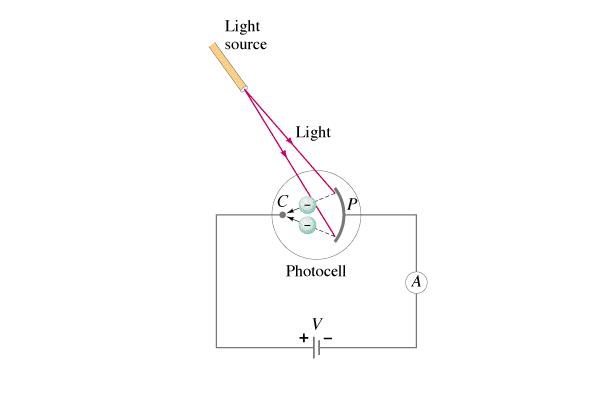 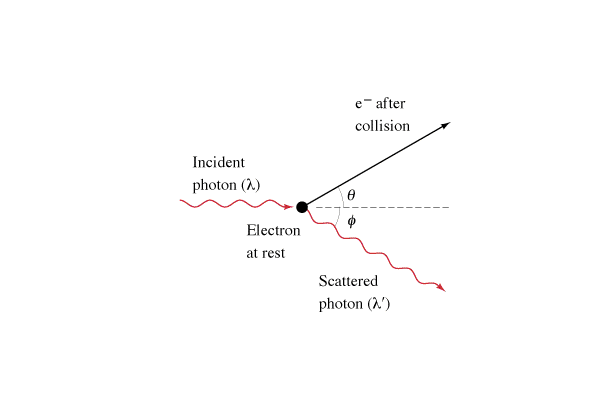 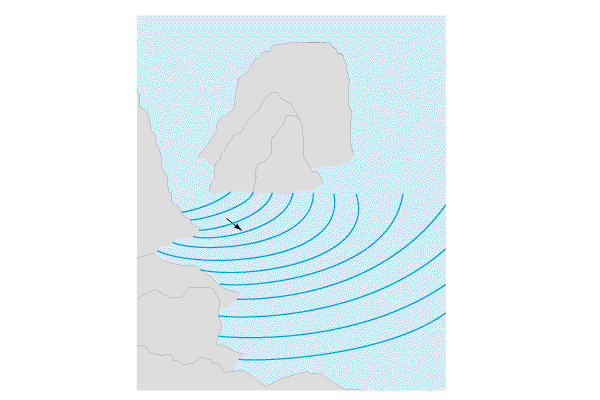 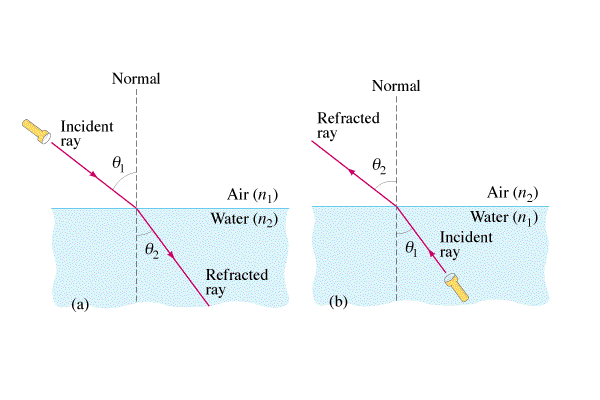 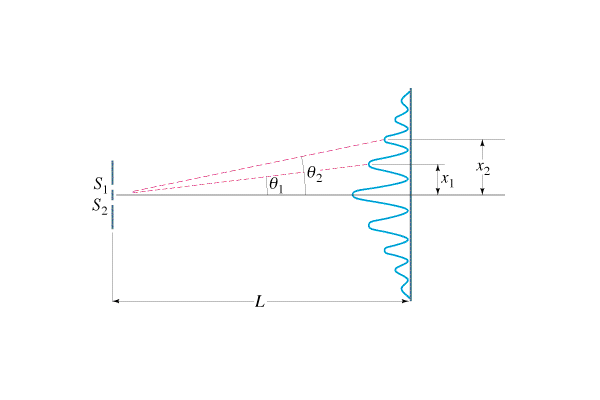 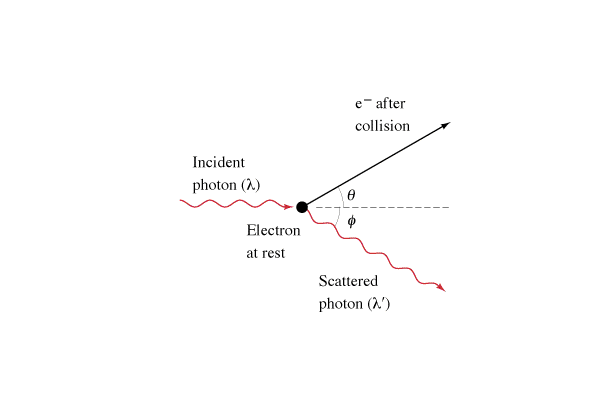 So - is light a wave or a particle?
Particle behaviour:
Wave behaviour:
What is light?
Complementarity - Using a variety of models to describe a phenomenon.
Wave behaviour
Particle behaviour
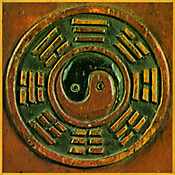 Light is described totally by both wave and particle behaviour
For a given experiment, light is a wave xor a particle